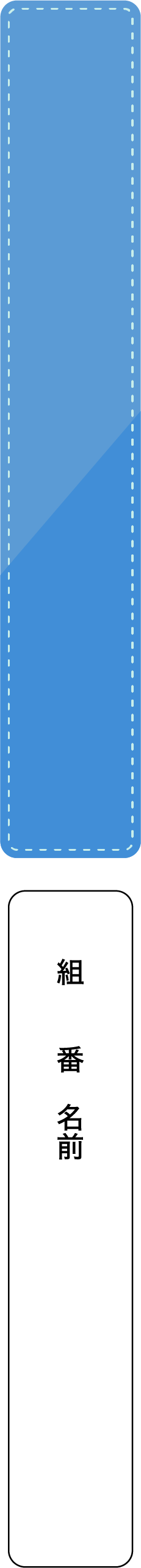 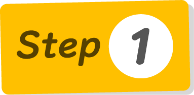 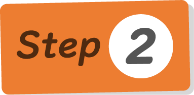 ３年　故郷
〔　　　　　　　　　　　〕の「希望」の実現が最も難しいと思う。
理由は、
登場人物の「希望」をまとめよう。また、それぞれの「希望」の根拠となる表現を本文中から書き抜こう。
ステップ１でまとめた、「私」、ルントー、ホンルたちの「希望」のうち、最も実現が難しいのはだれの「希望」だと考えますか。理由も考えて書こう。